a. Chuyện gì xảy ra khi sóc đang chuyền trên cành cây?
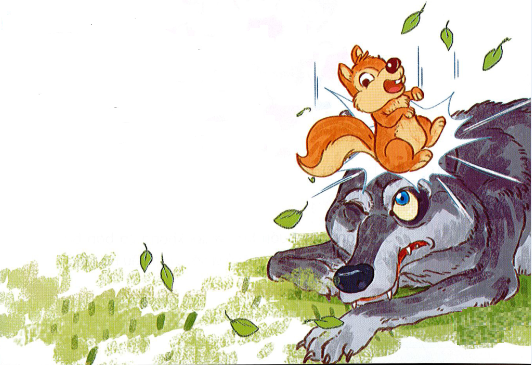 b. Sói hỏi sóc điều gì?
c. Vì sao sói lúc nào cũng 
cảm thấy buồn bực?
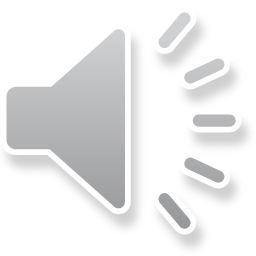 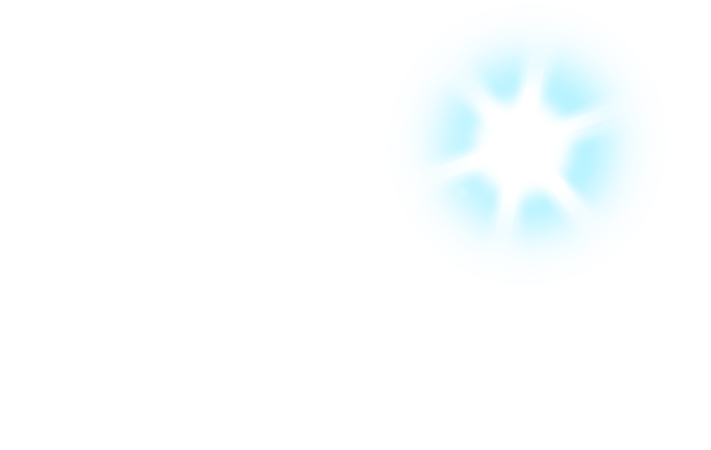 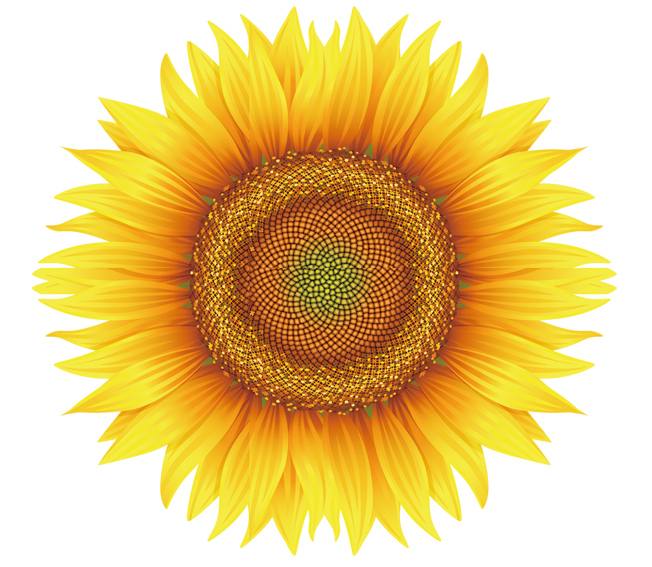 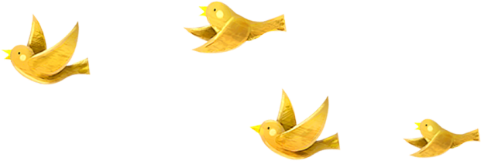 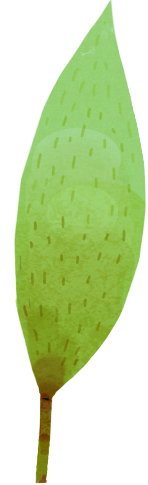 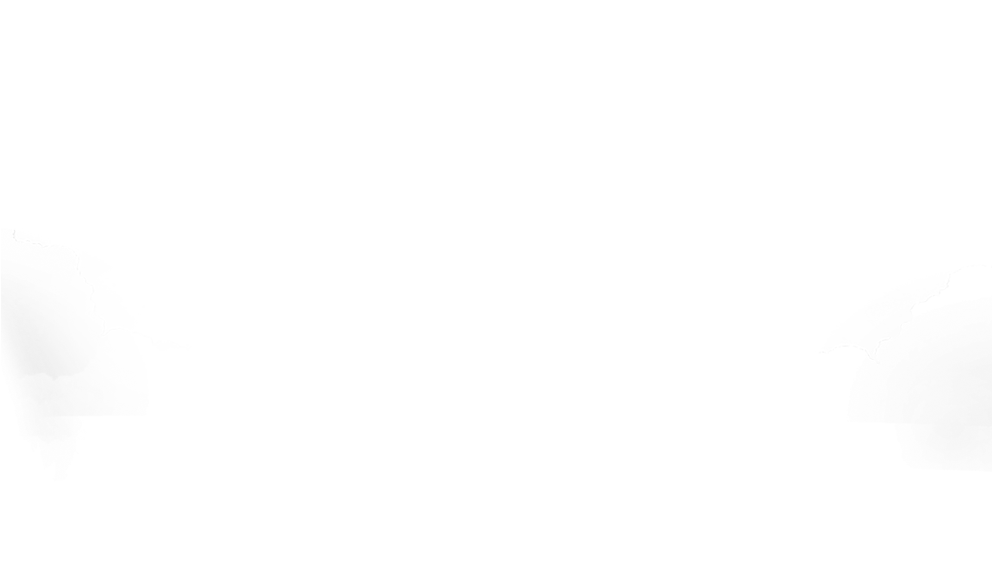 Bài 4
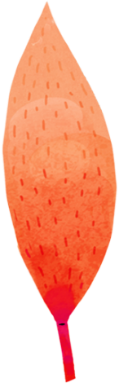 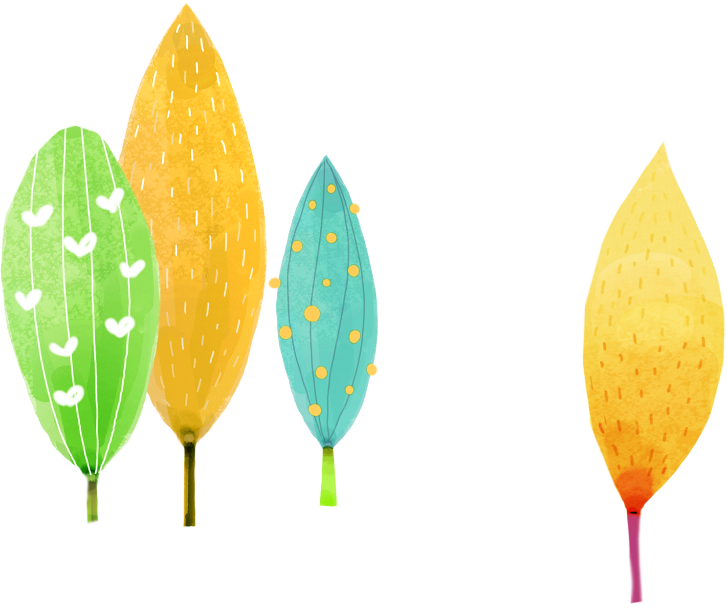 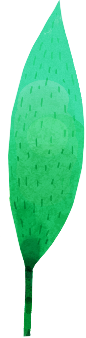 Chú bé chăn cừu
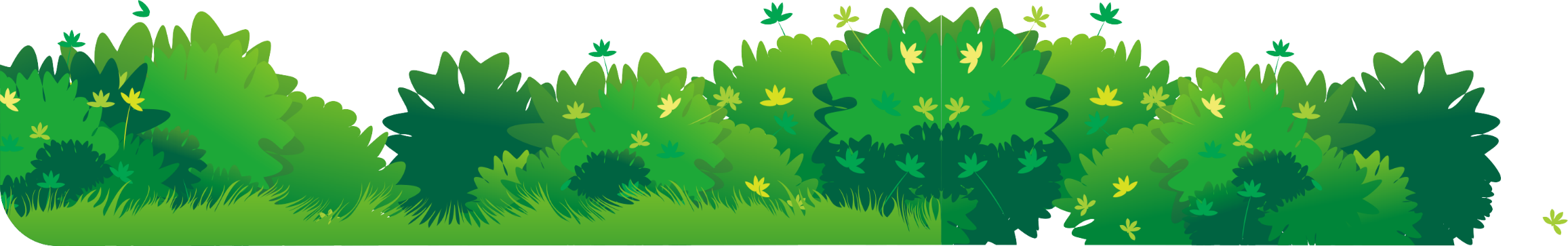 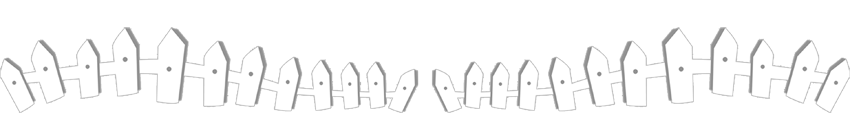 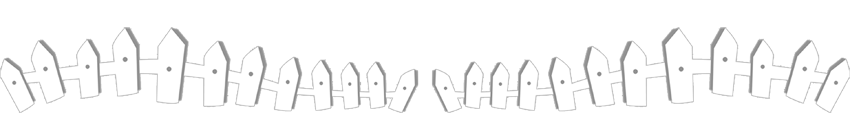 Giáo viên: Nguyễn Thị Loan
[Speaker Notes: 更多模板请关注：https://haosc.taobao.com]
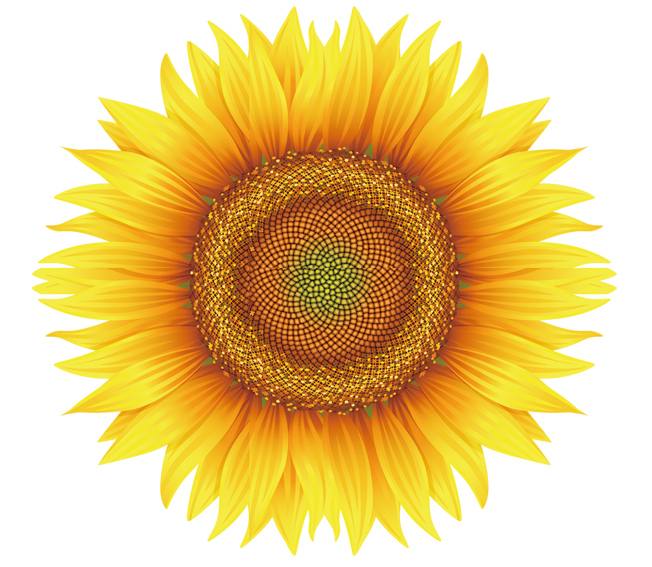 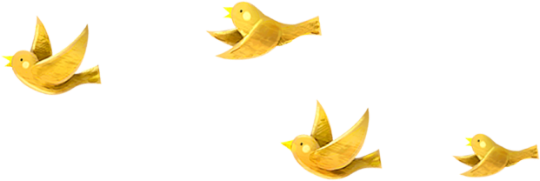 1
Khởi động
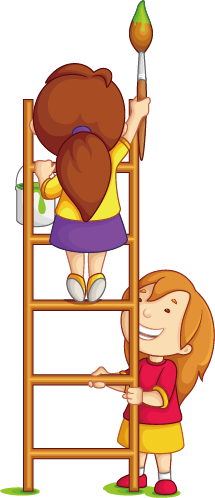 1. Quan sát tranh và nói về con người, cảnh vật trong tranh?
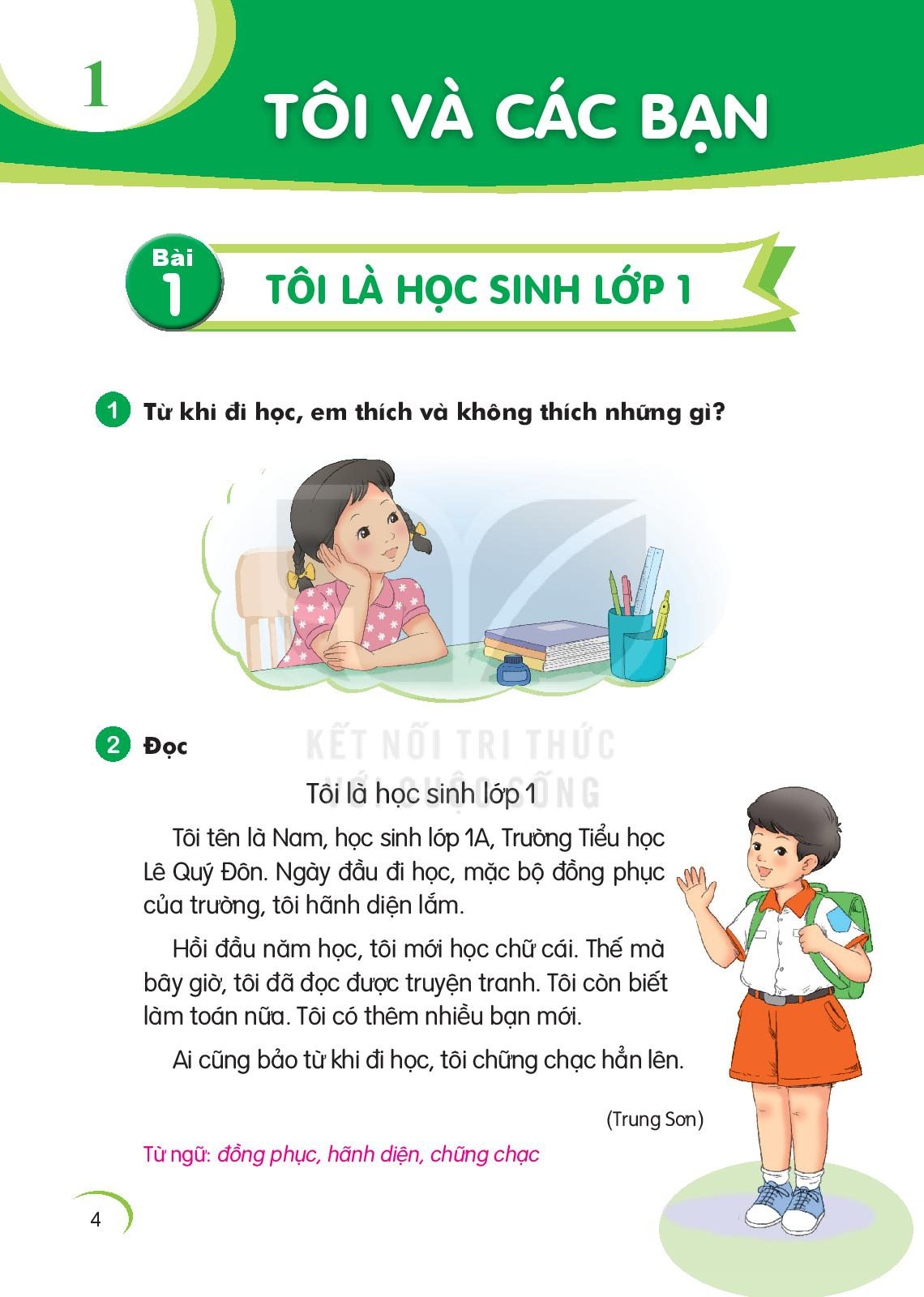 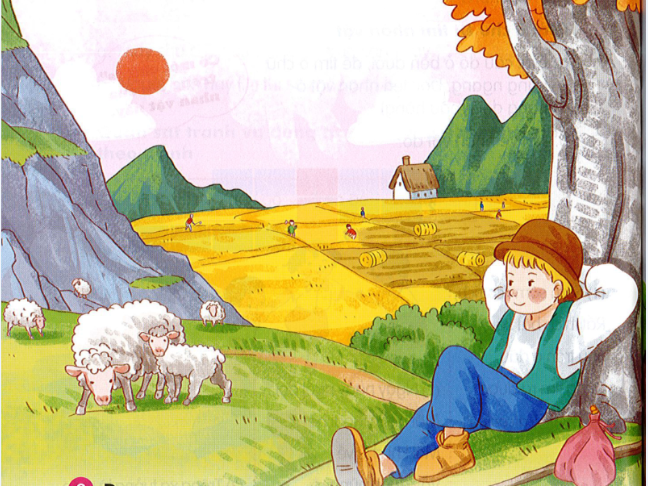 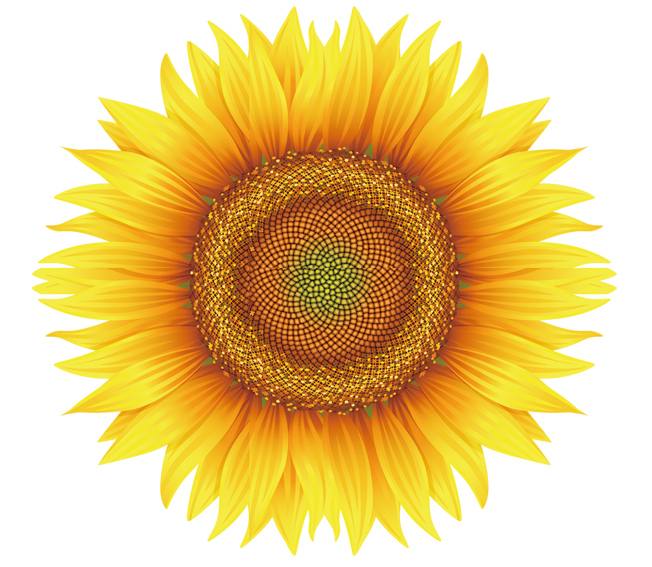 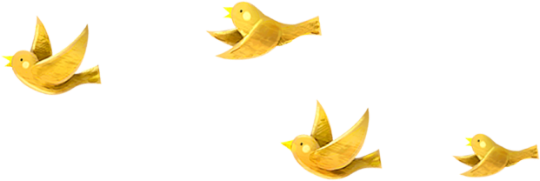 2
Đọc
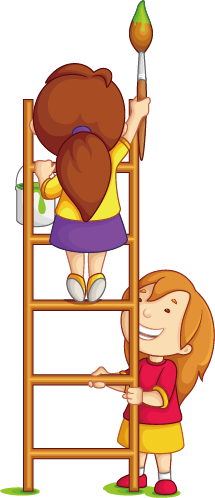 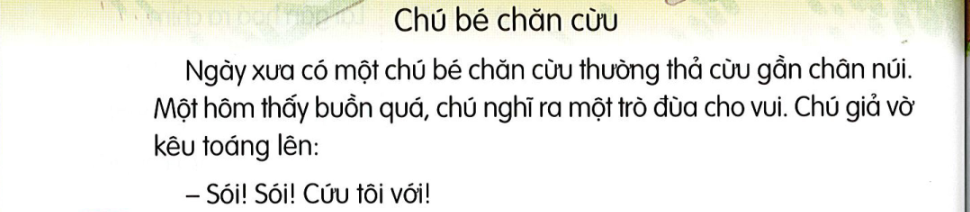 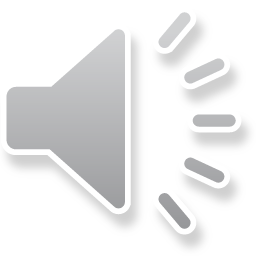 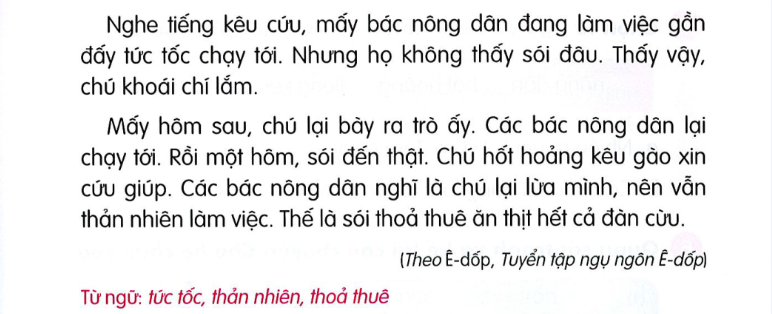 Từ khó:
chăn cừu,
tức tốc,
khoái chí,
hốt hoảng,
thỏa thuê
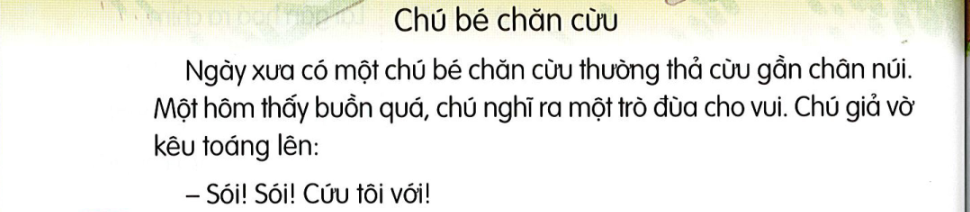 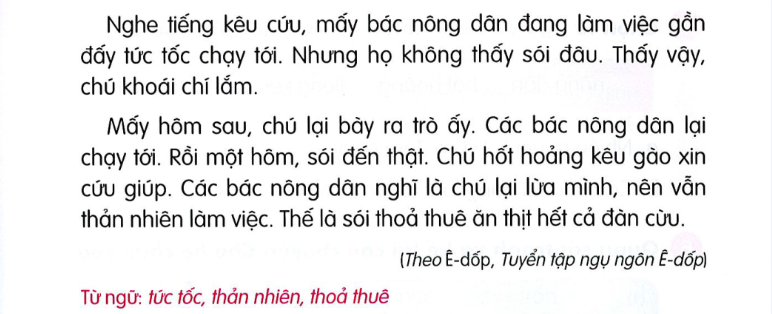 chú bé chăn cừu
	 Ngày xưa có một chủ bé chăn Cừu thường thả Cừu gần chân núi. Một hôm thấy buồn quá, chủ nghĩ ra một trò đùa cho Ui.  Chú giả vờ kêu toáng lên:
	- Sói! Sói! Cứu tôi với!
	Nghe tiếng kêu cứu, mấy bác nông dân đang làm việc gần đấy tức tốc chạy tới. Nhưng họ không thấy sói đâu. Thấy vậy, chủ khoái chí lắm.
	Mấy hôm sau, chú lại bày ra trò ấy. Các bác nông dân lại chạy tới. Rồi một hôm, sói đến thật. Chú hốt hoảng kêu gào xin cứu giúp. Các bác nông dân nghĩ là chú lại lừa mình, nên vẫn thản nhiên làm việc. Thế là sói thoả thuê ăn thịt hết cả đàn Cừu.
1
2
3
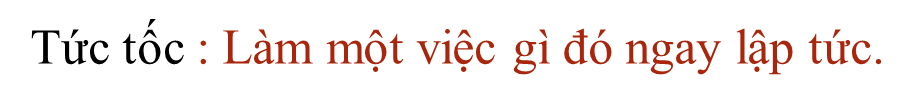 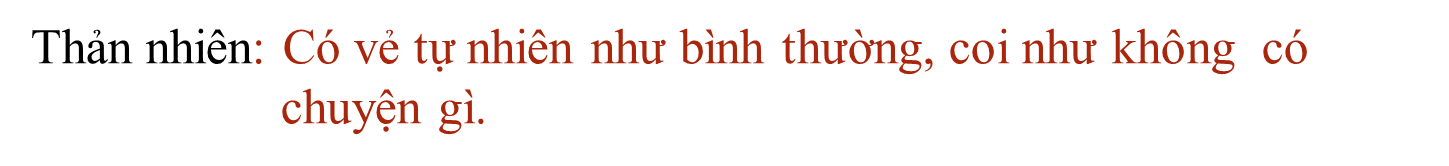 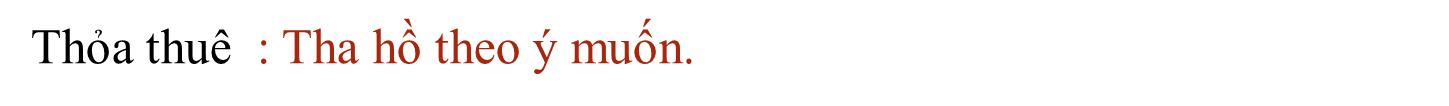 Luyện đọc nhóm
Thi đọc nhóm
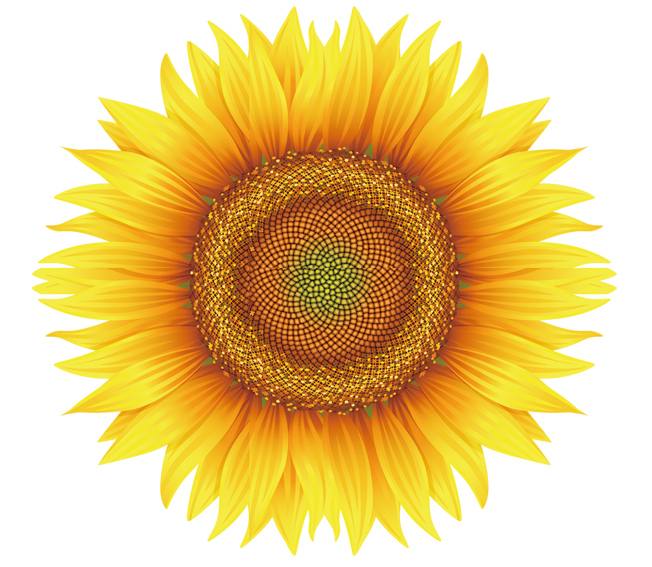 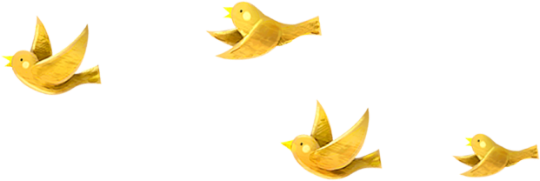 3
Trả lời 
câu hỏi
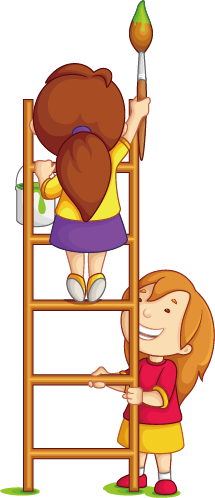 a. Ban đầu, nghe tiếng kêu cứu, mấy bác nông dân đã làm gì?
b. Vì sao bầy sói có thể thoả thuê ăn thịt đàn Cừu?
C. Em rút ra được bài học gì từ Câu chuyện này?
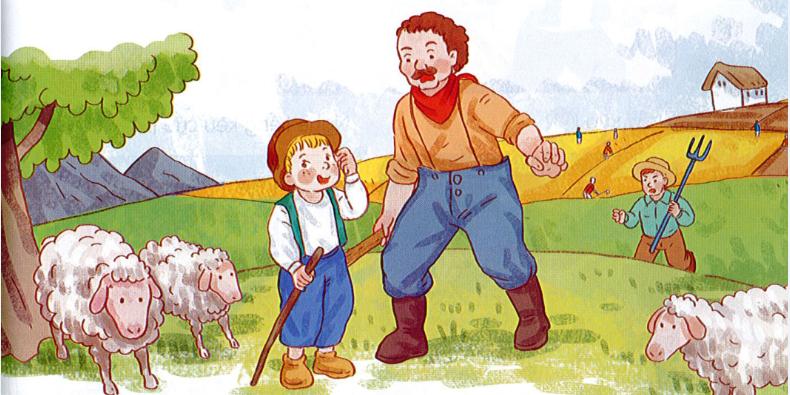 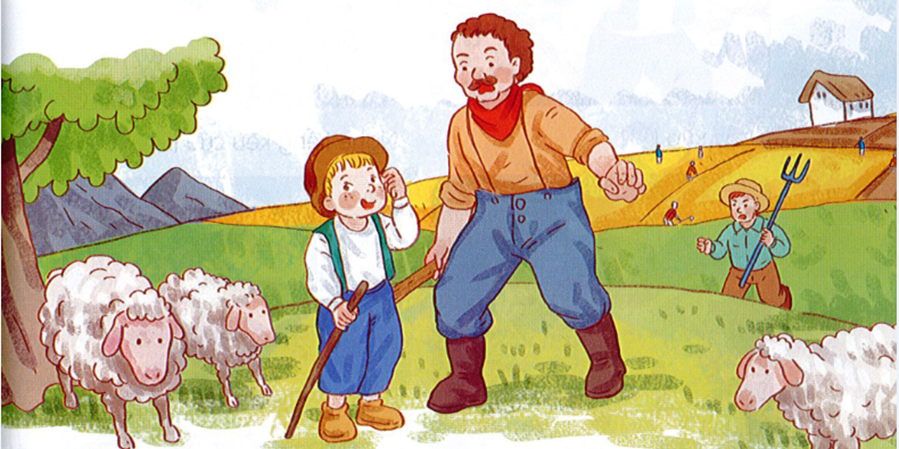 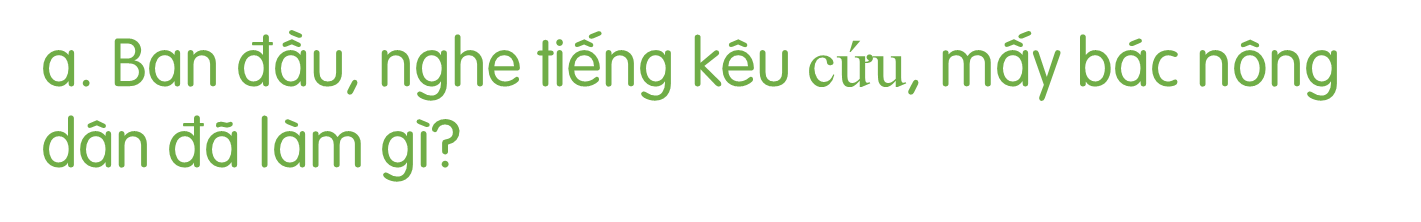 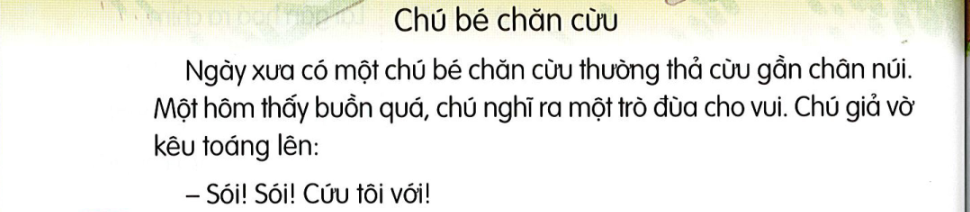 Ban đầu, nghe tiếng kêu cứu, mấy bác nông dân đã tức tốc chạy tới
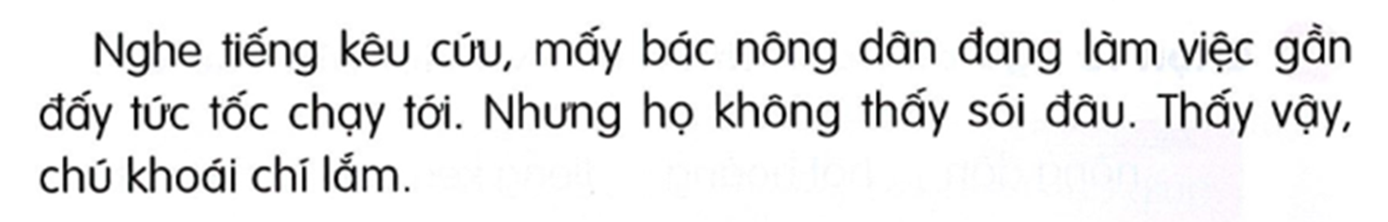 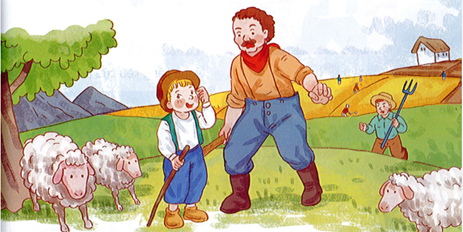 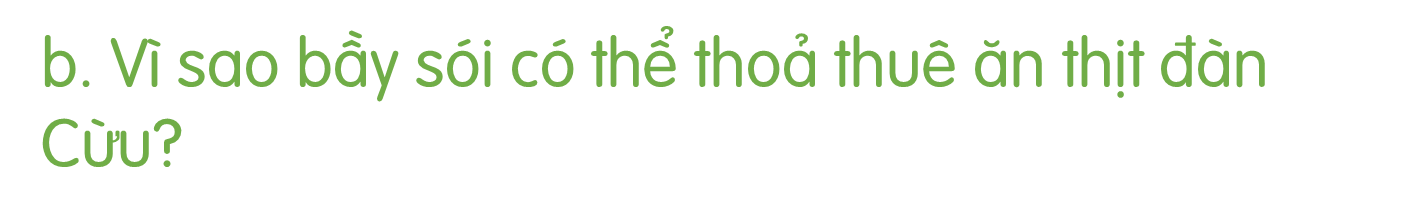 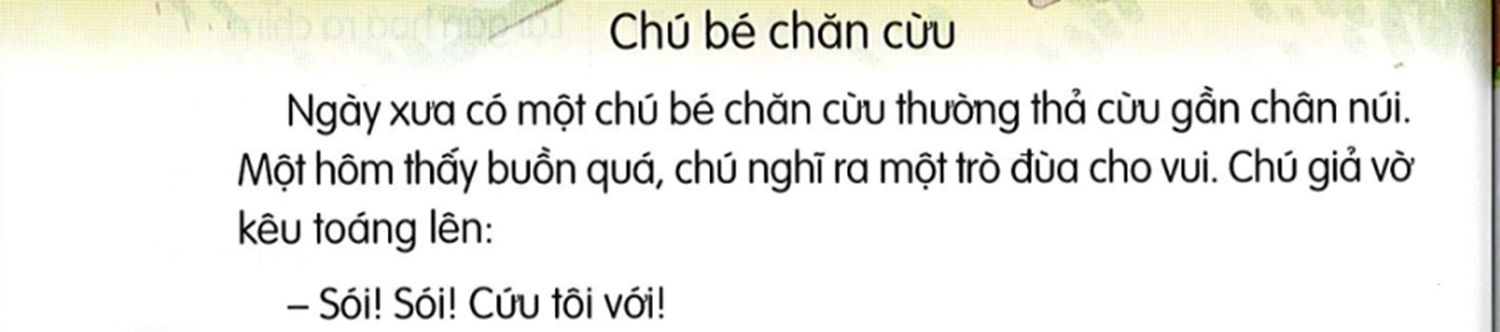 Bầy sói có thể thỏa thuê ăn thịt đàn cừu vì không có ai đến
đuổi sói giúp chú bé.
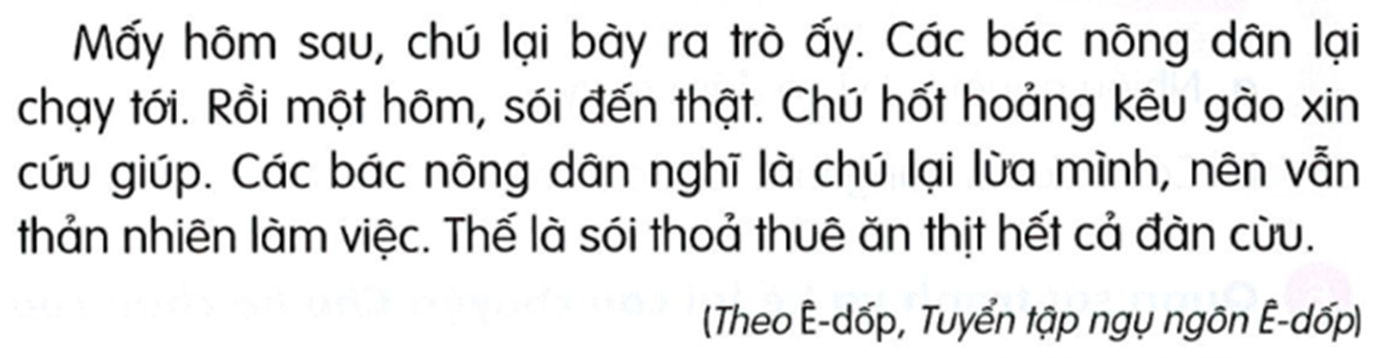 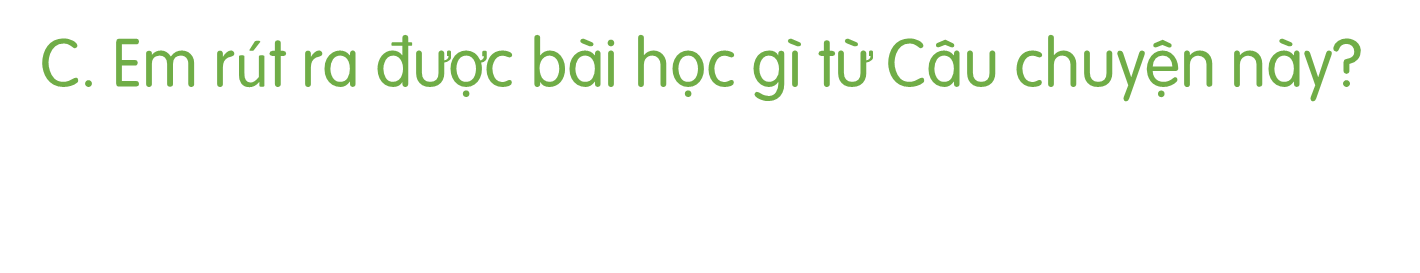 Bài học từ câu chuyện này là: 
 
Chúng ta không nên nói dối,nên nói điều chân thật.
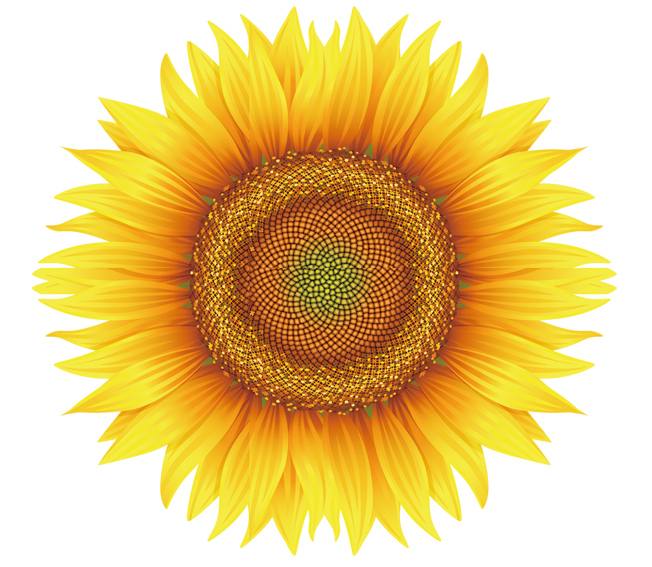 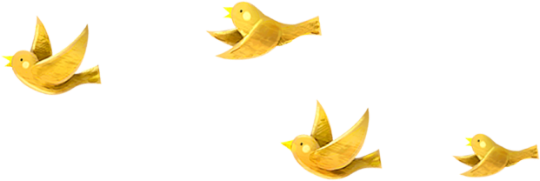 4
Viết vào vở
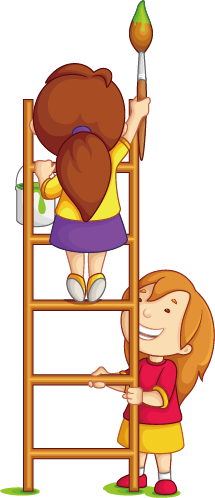 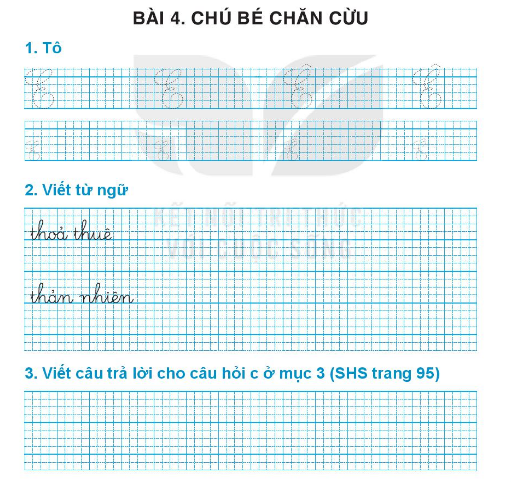 Viết câu trả lời cho câu hỏi c ở mục 3
chúng ta không nên nói dối
(…).
Em nghỉ rằng
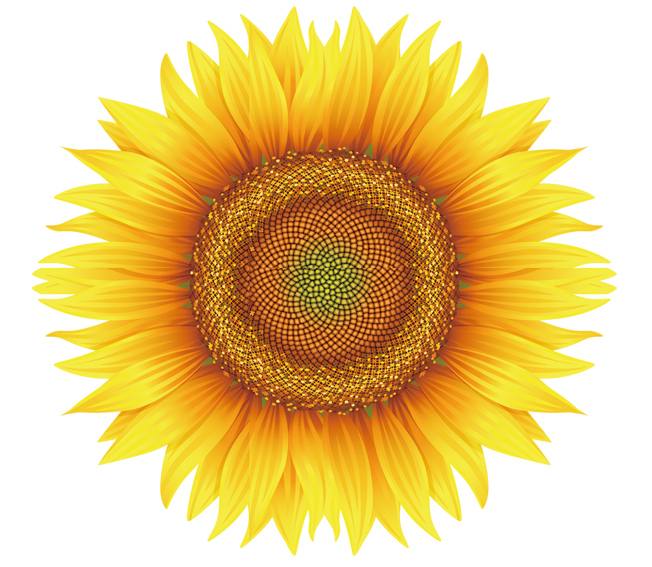 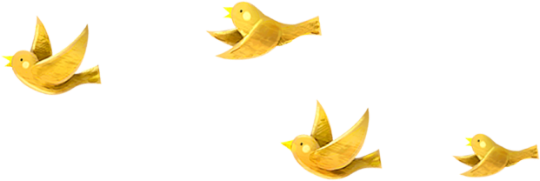 5
Chọn từ ngữ
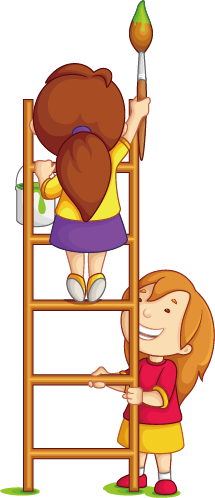 Chọn từ ngữ để hoàn thiện câu và viết câu vào vở
tiếng kêu cứu     thản nhiên
hốt hoảng
nông dân
a) Nhiều người                      vì có đám cháy.
b) Các bác                       đang làm việc chăm chỉ.
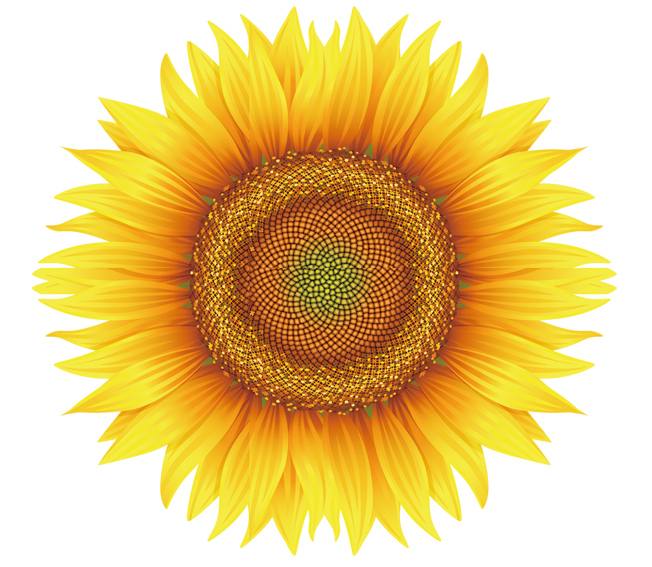 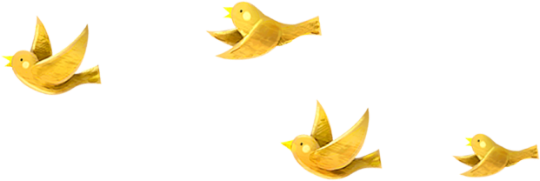 6
Quan sát tranh
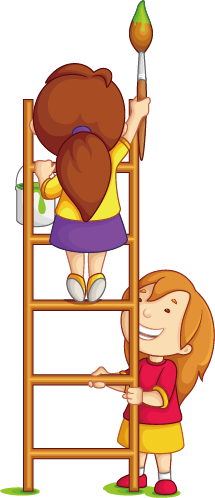 Quan sát tranh và dùng từ ngữ để nói theo tranh
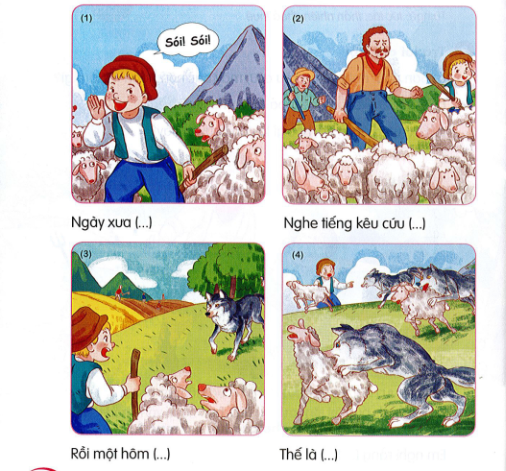 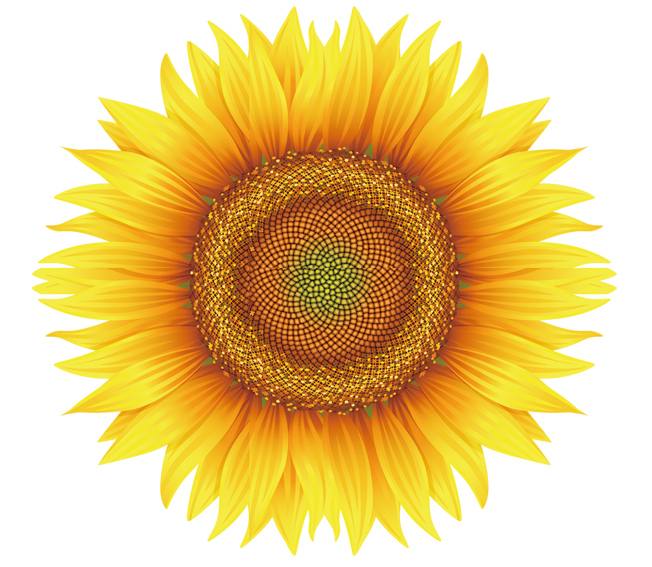 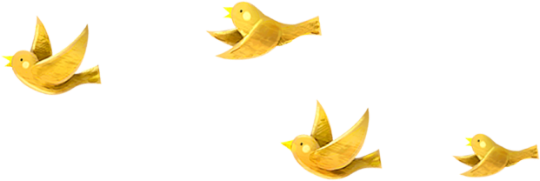 7
Nghe viết
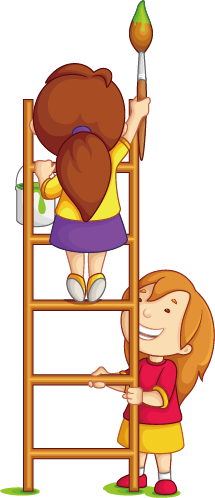 Nghe viết
Một hôm, sói đến thật. Chú bé hốt hoảng kin cứu giúp. Các bác nông dân nghĩ là chủ nói dối, nên vẫn thản nhiên làm việc.
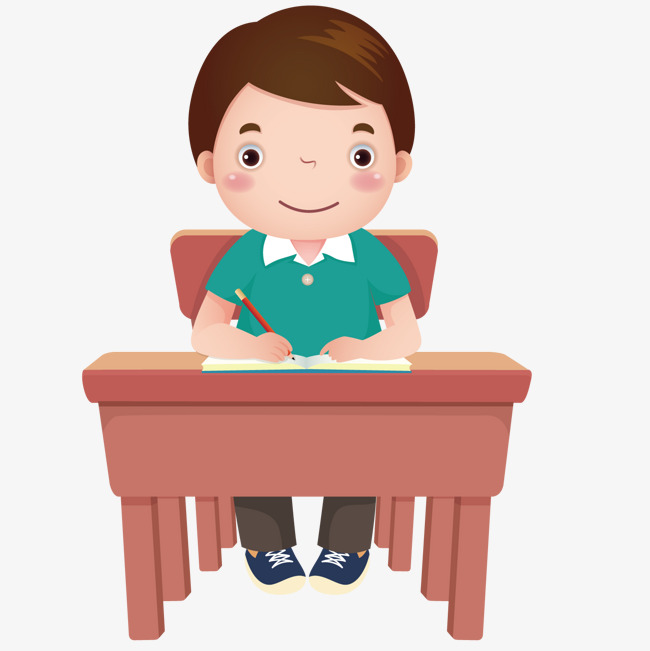 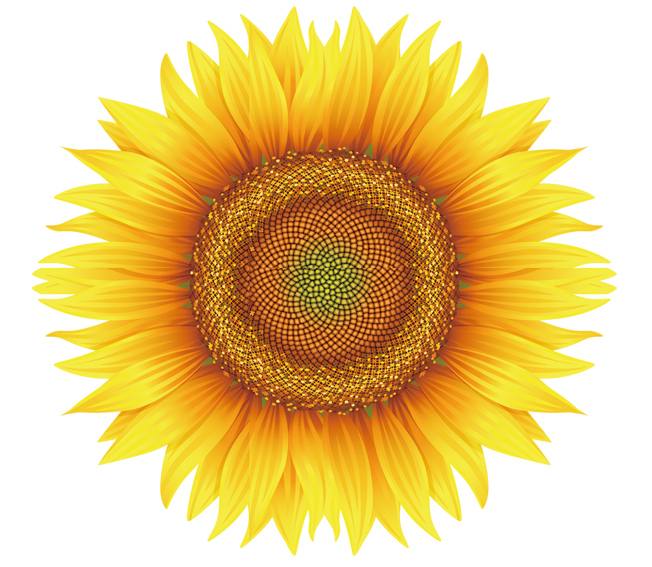 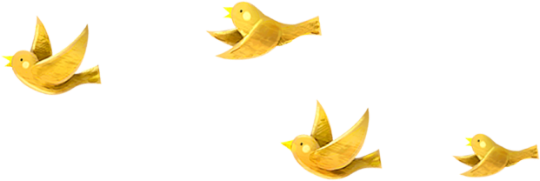 8
Chọn từ ngữ
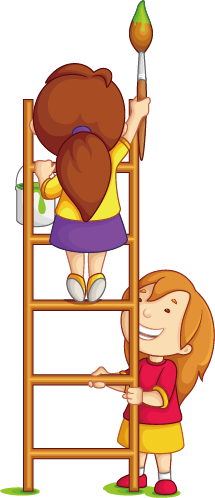 Chọn chữ phù hợp thay cho bông hoa
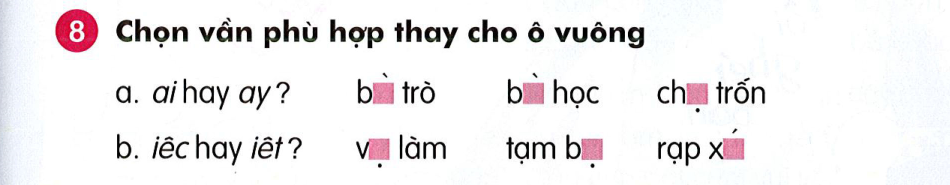 chạy trốn
Bài trò
bài học
việc làm
rạp xiếc
tạm biệt
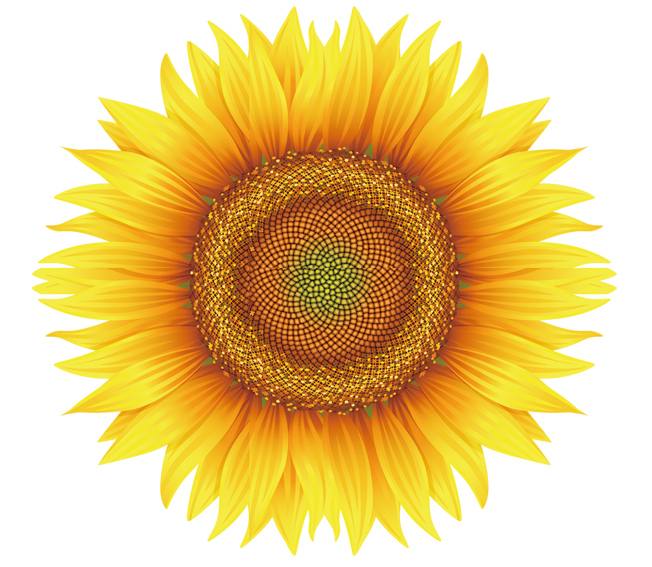 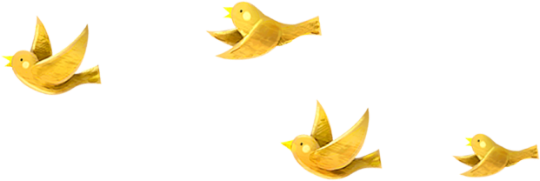 9
Chọn ý
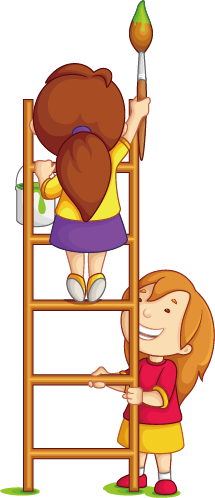 Dùng từ ngữ trong khung để nói theo tranh
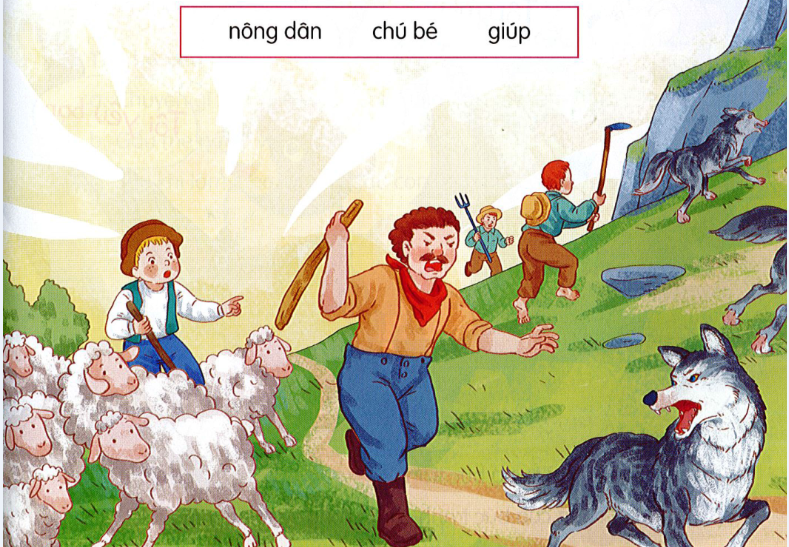 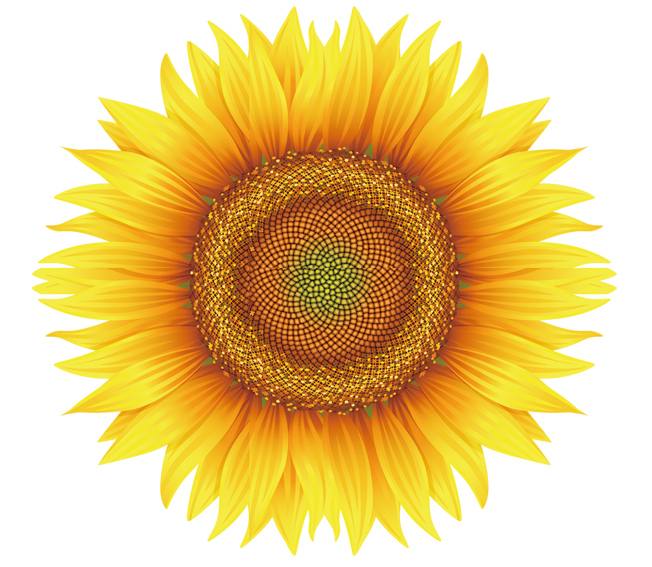 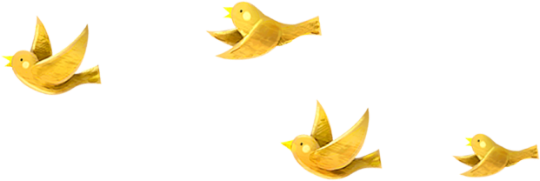 10
Củng cố
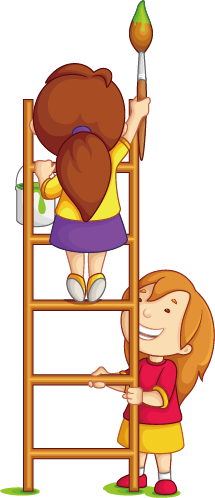